TUTORIAL zum Umstrukturieren von 
Beiträgen in der Sprichwort DB



by

Christoph Trattner
Zu einem beliebigen Sprichwort gehen 
und dann auch „Bearbeiten“ klicken
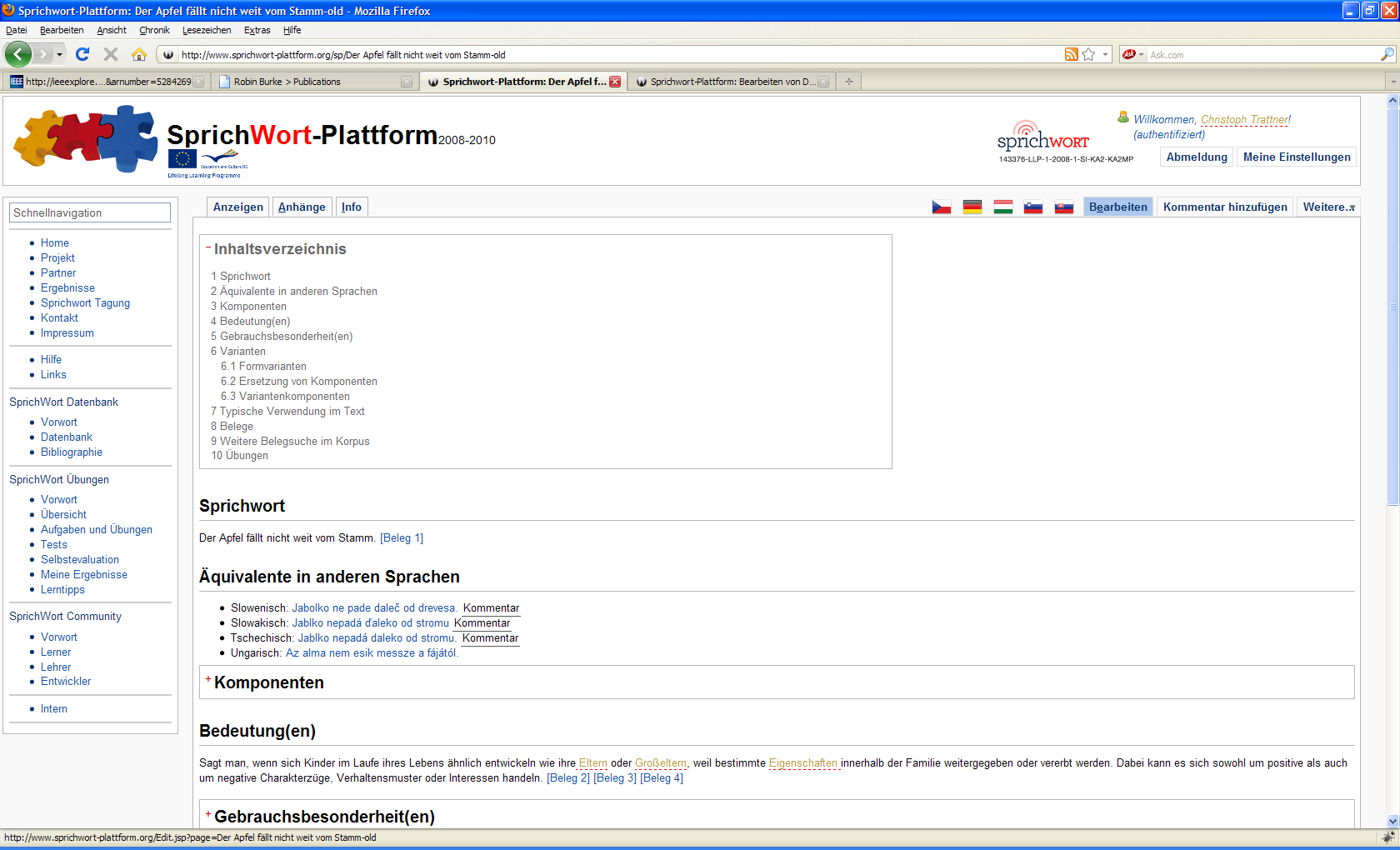 [{TableOfContents numbered='true'}]
\\
LÖSCHEN!!!
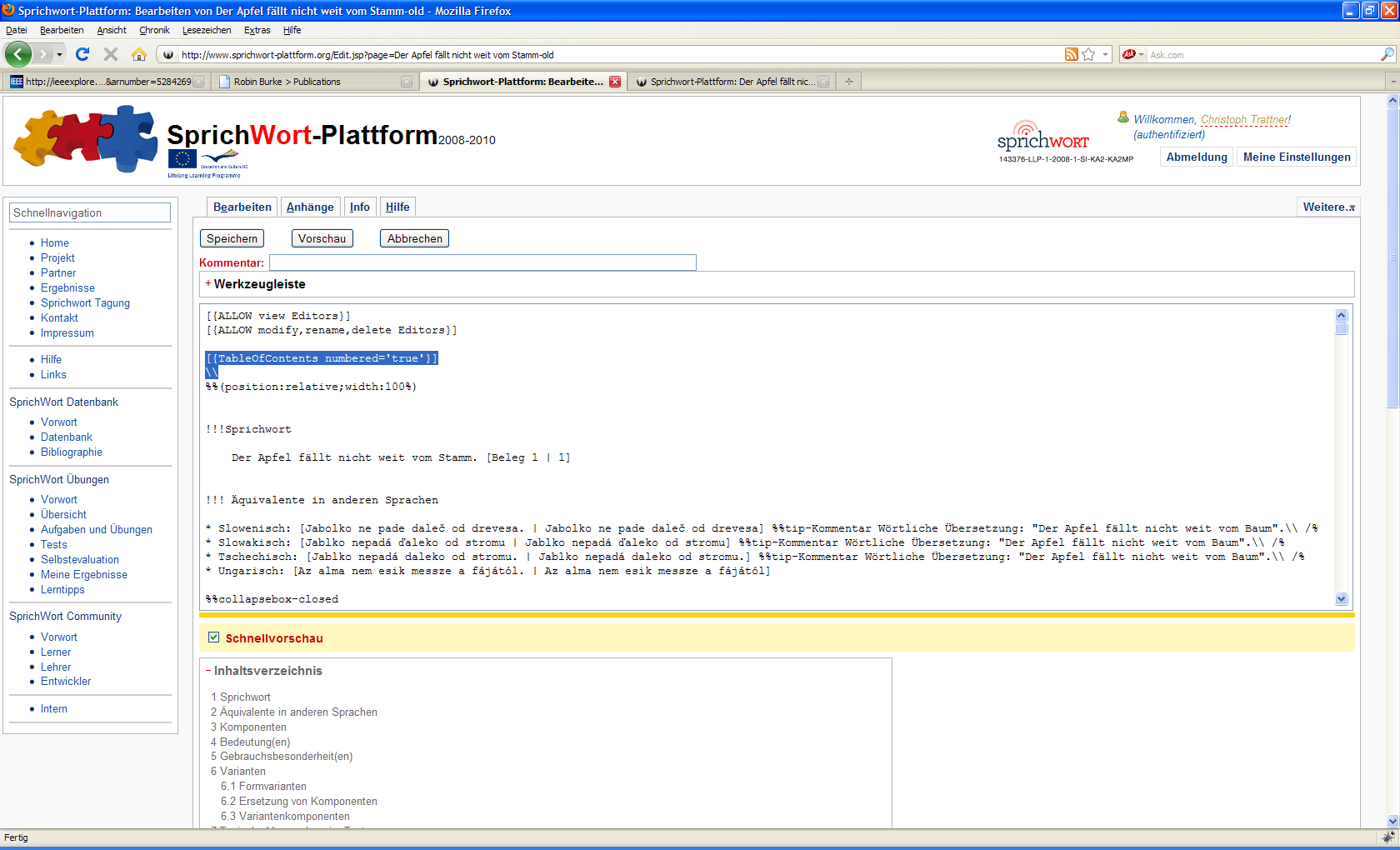 !!!Sprichwort

    Der Apfel fällt nicht weit vom Stamm. [Beleg 1 | 1]
LÖSCHEN!!!
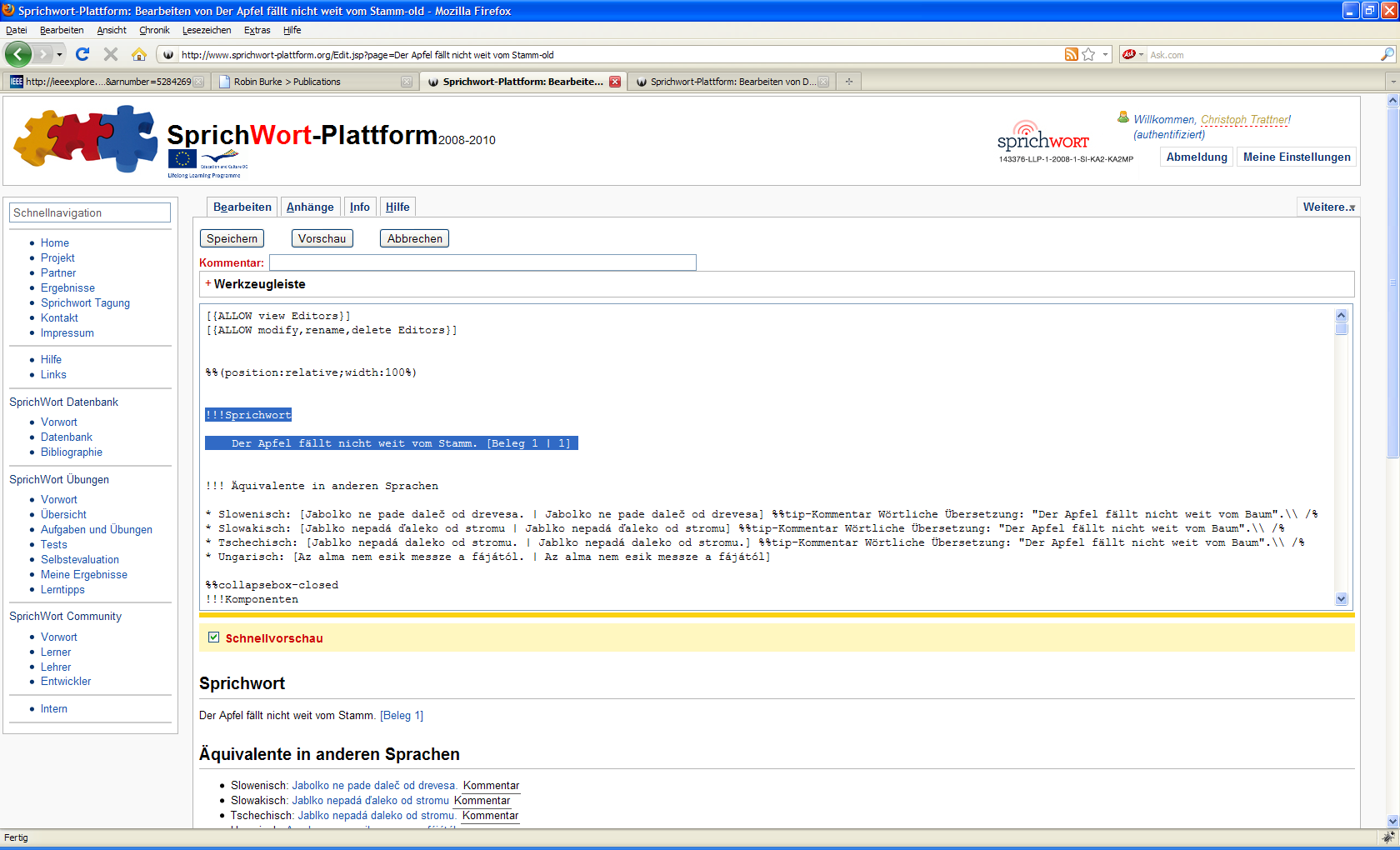 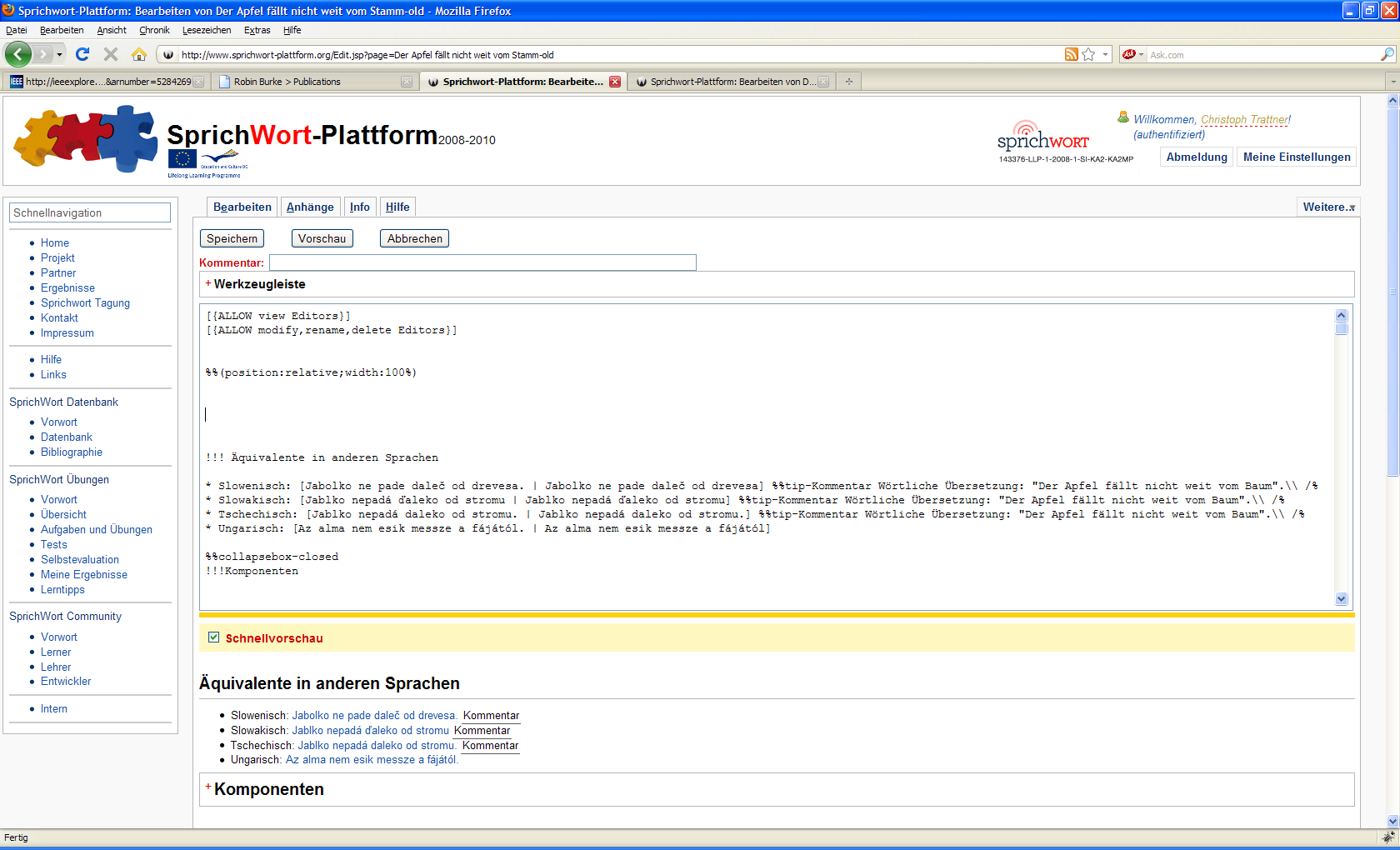 %%columns
!!!Der Apfel fällt nicht weit vom Stamm. 
----
%%coolborder
!!!Übungen
Zu diesem Sprichwort gibt es leider keine Übungen.
%%
%%
Einfügen!!!
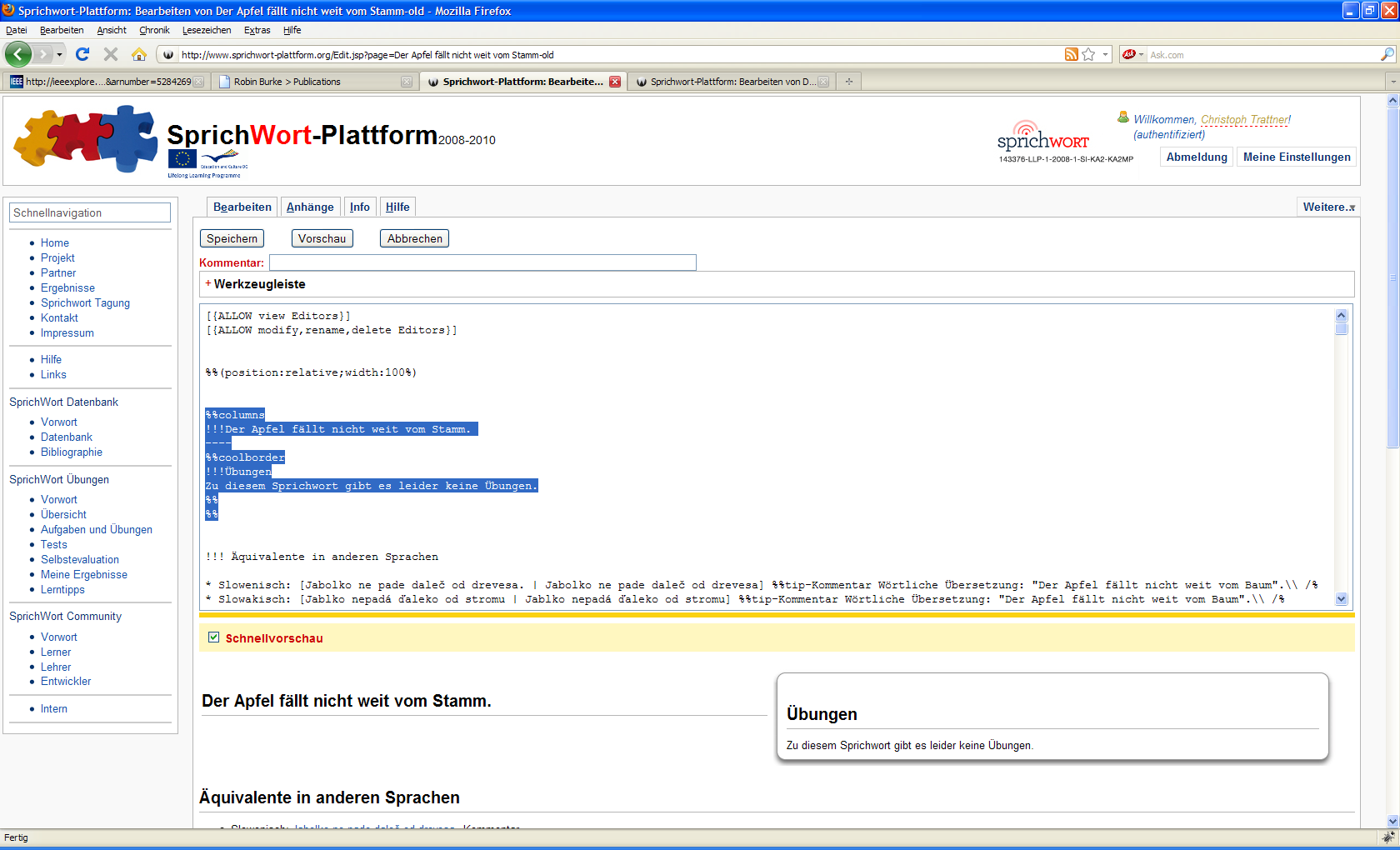 !!!Übungen
Zu diesem Sprichwort gibt es leider keine Übungen.
LÖSCHEN!!!
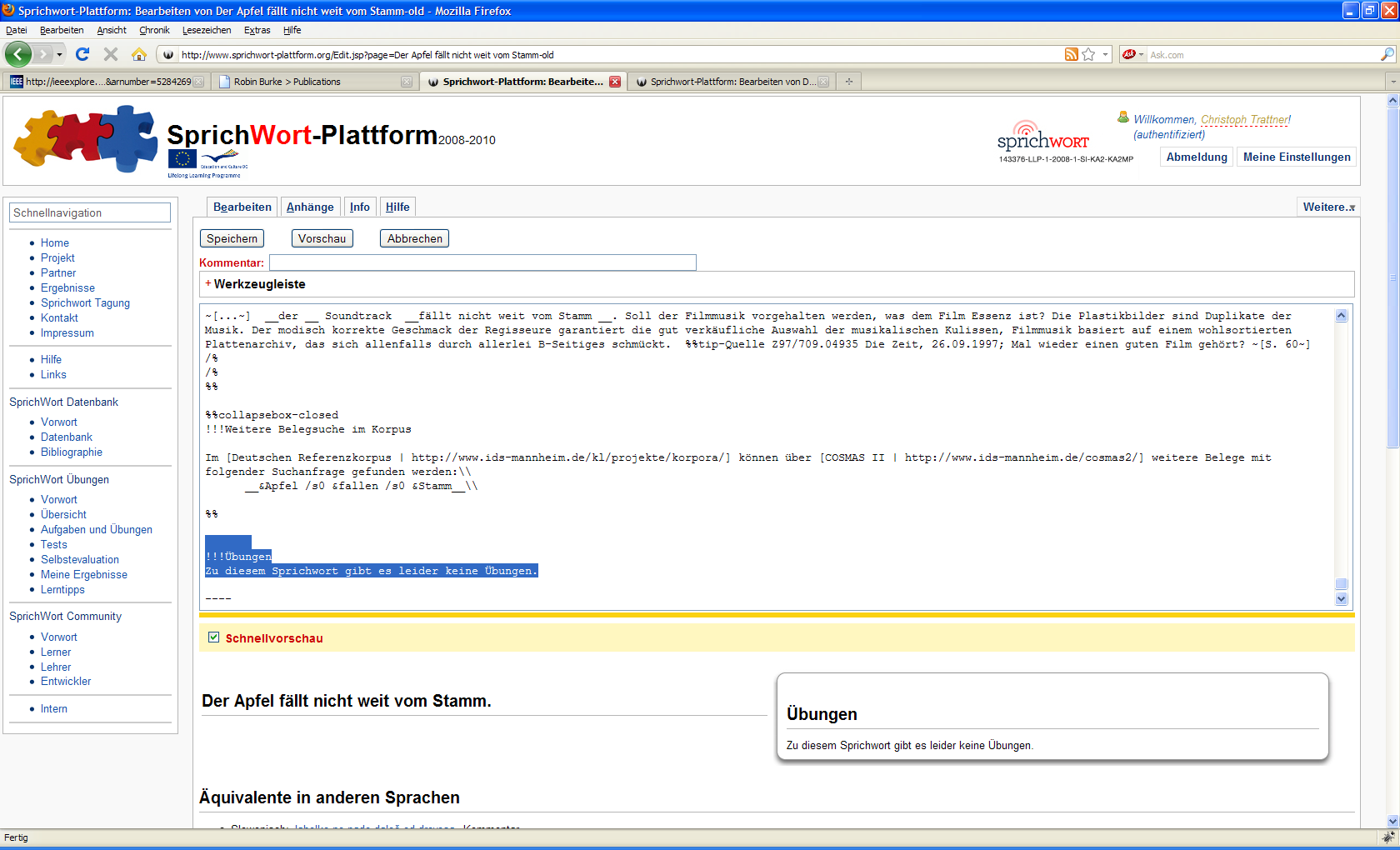 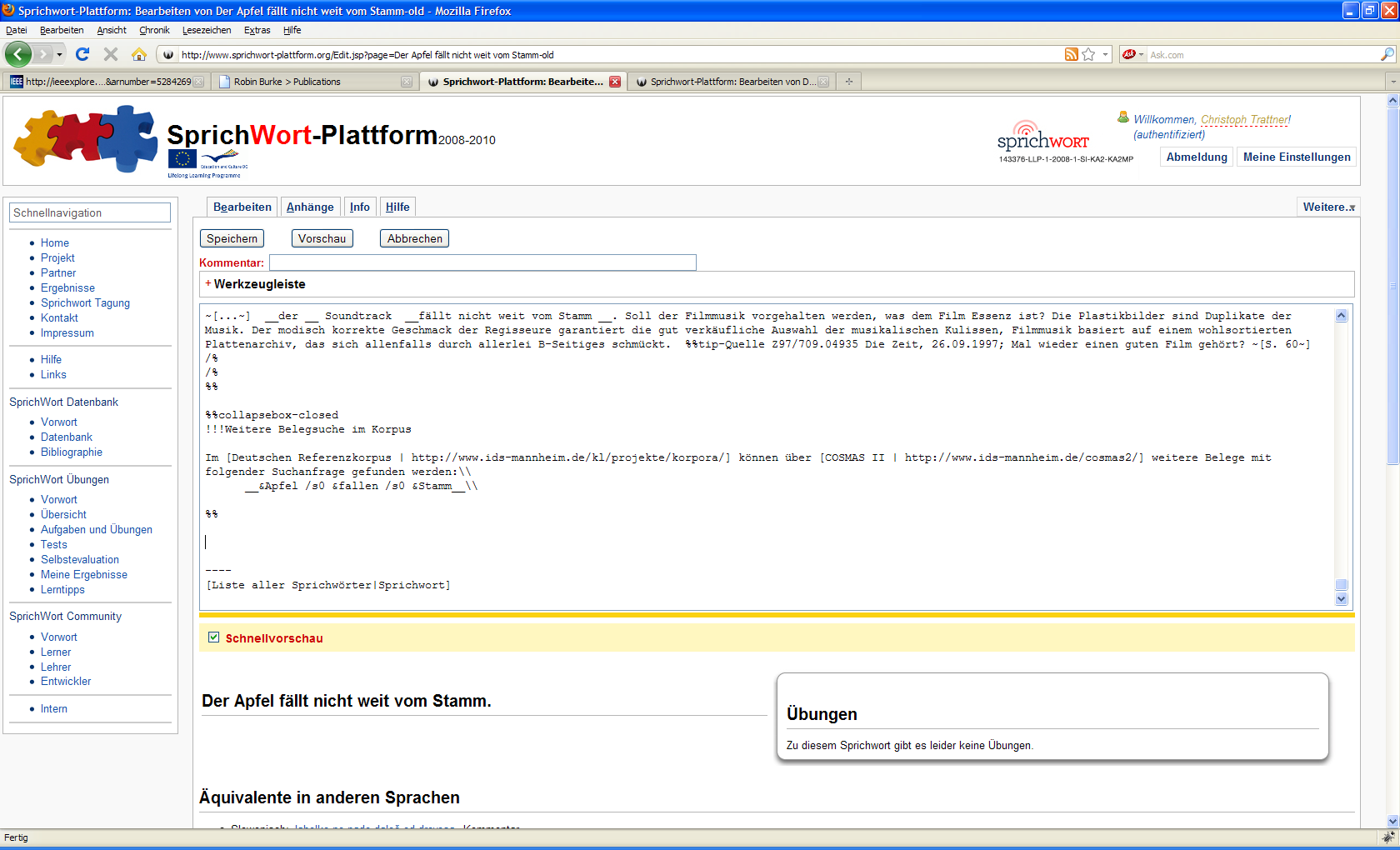 LÖSCHEN!!!
-closed
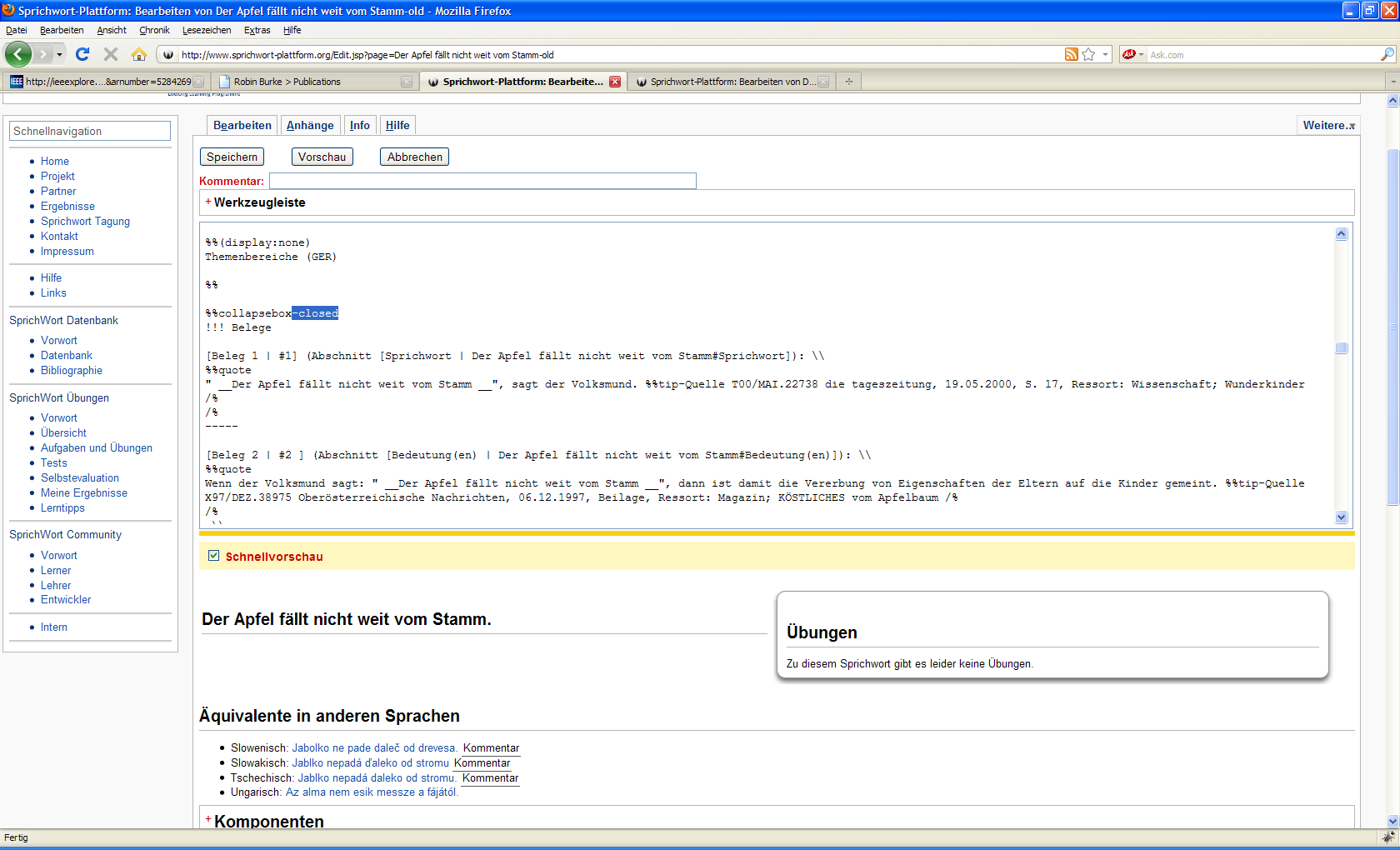 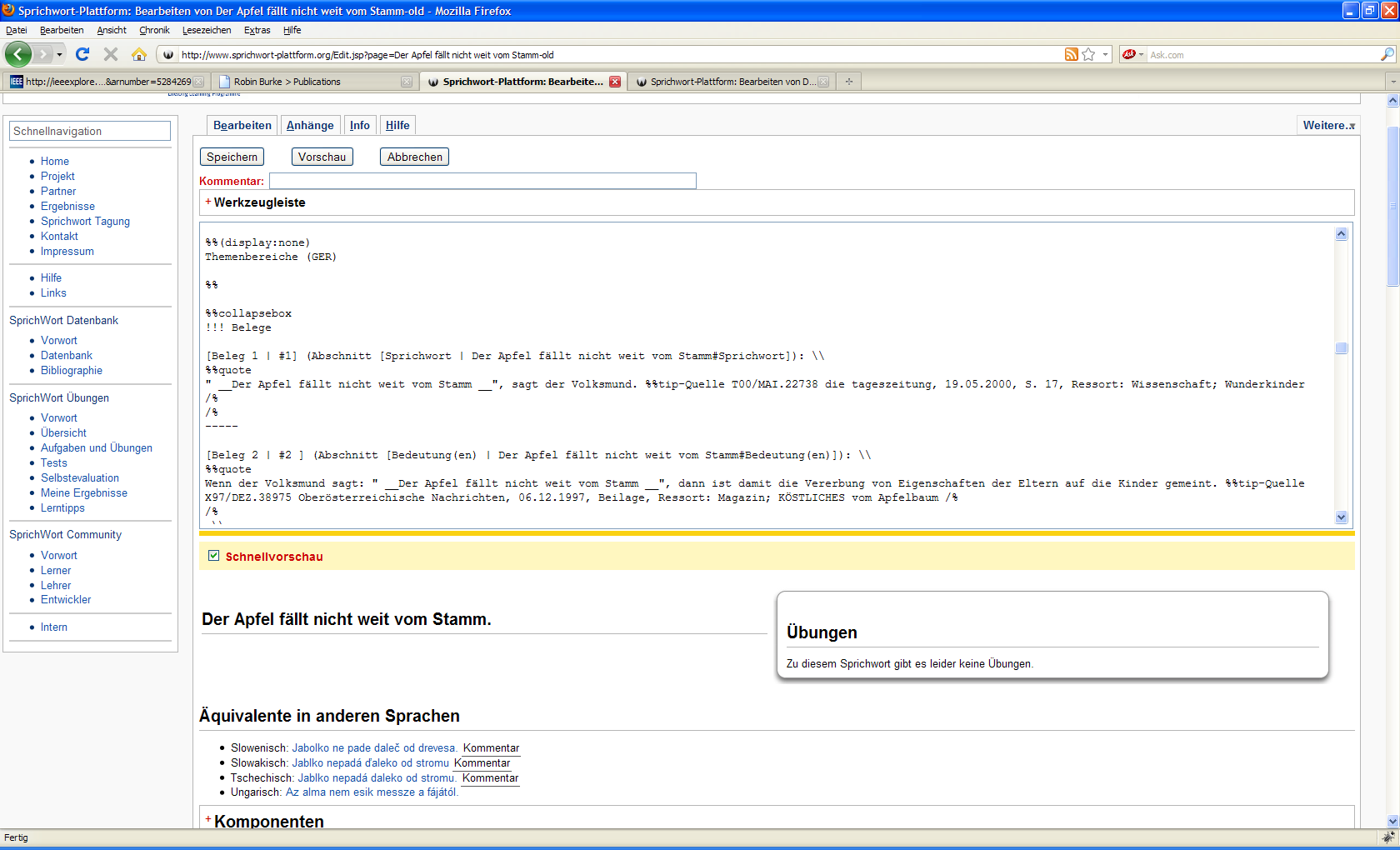 „Speichern“ klicken und fertig 
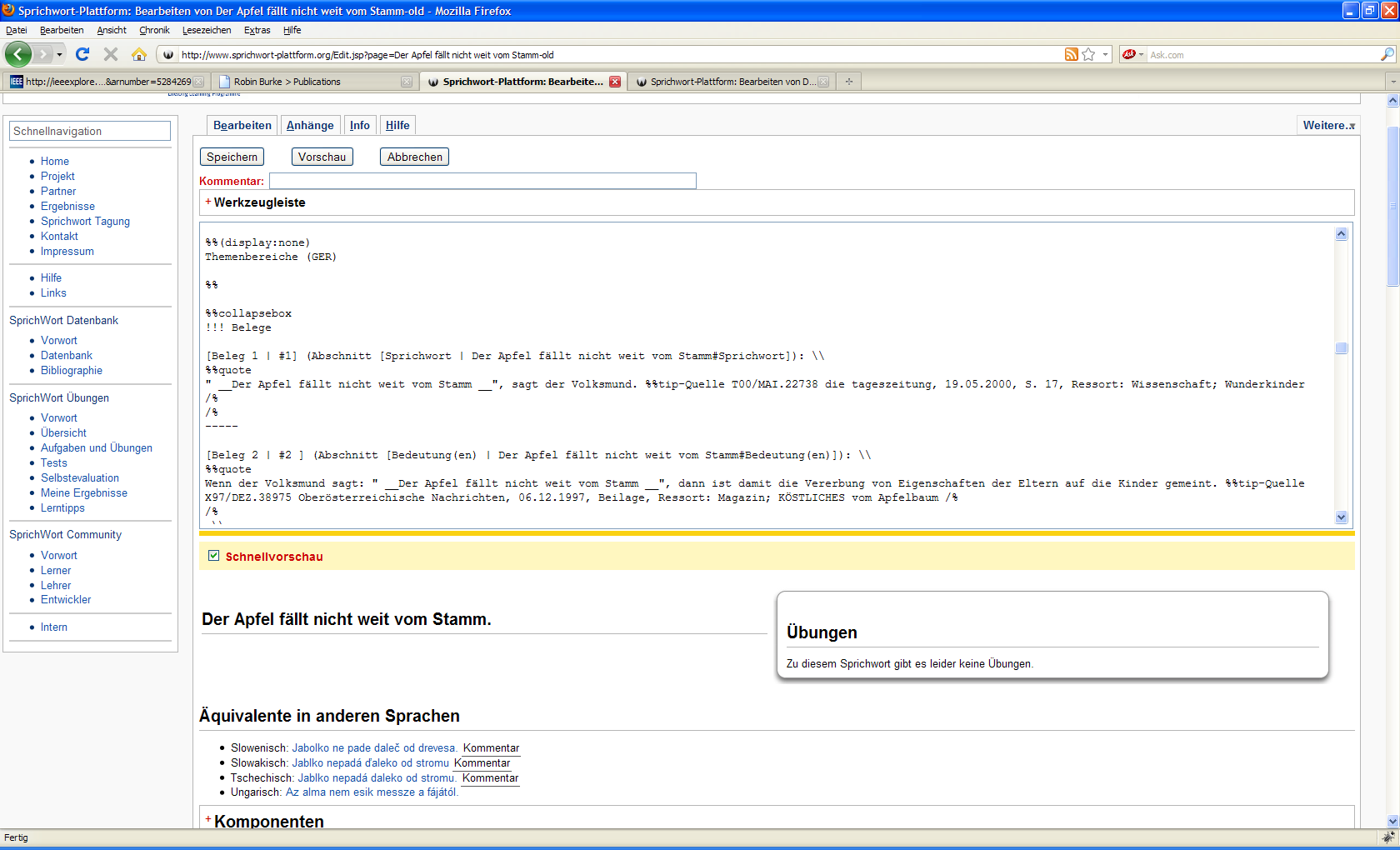 SPEICHERN!
DONE 
DONE!